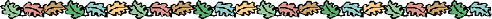 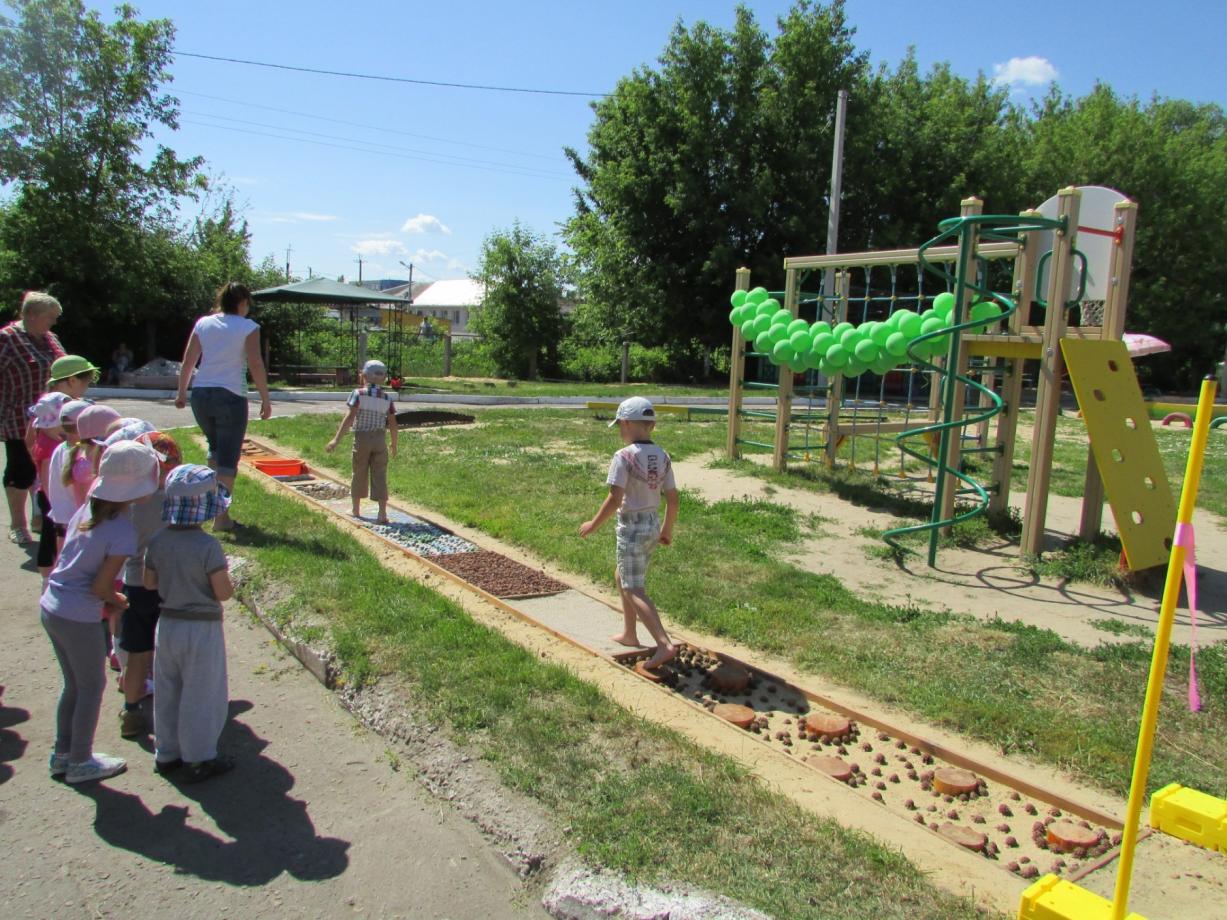 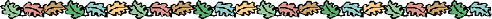 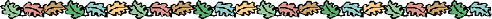 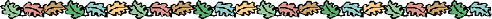 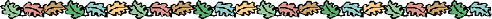 Ознакомление и показ вводного занятия на «Тропе здоровья».
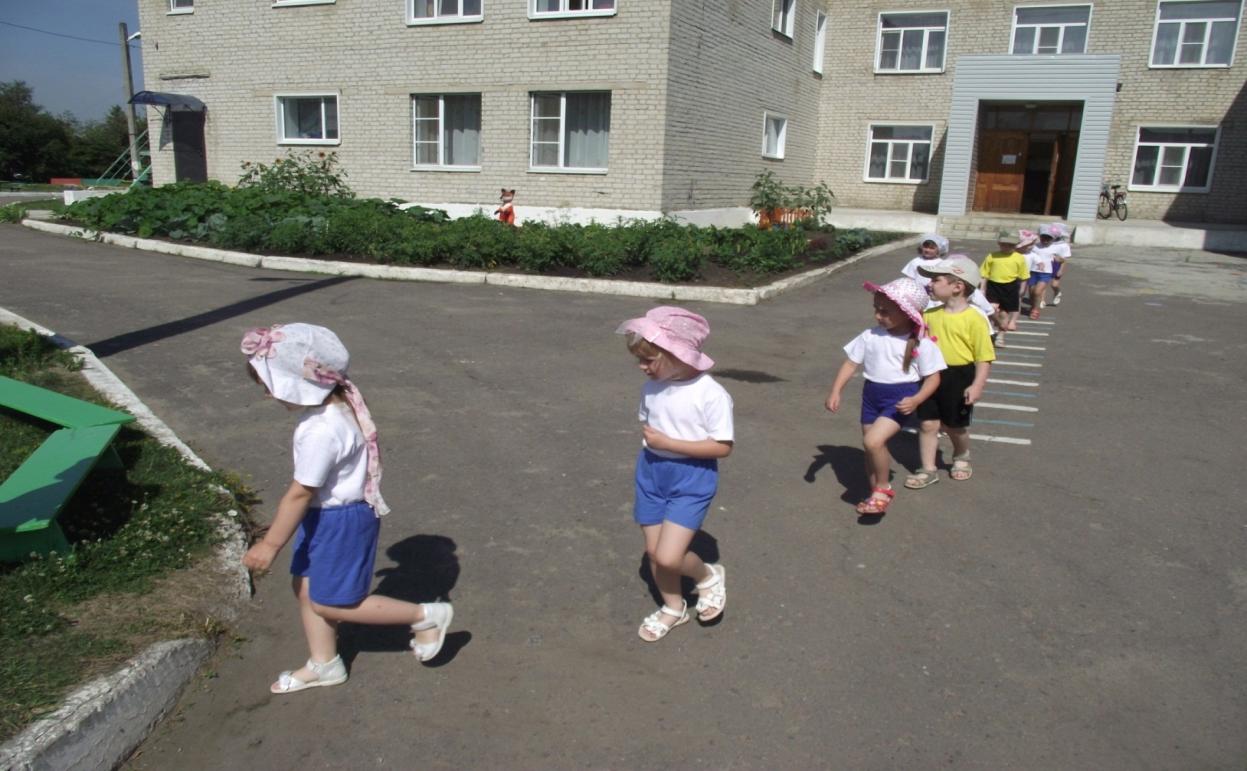 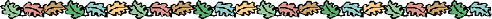 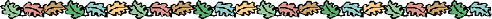 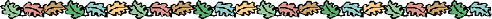 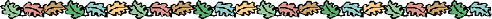 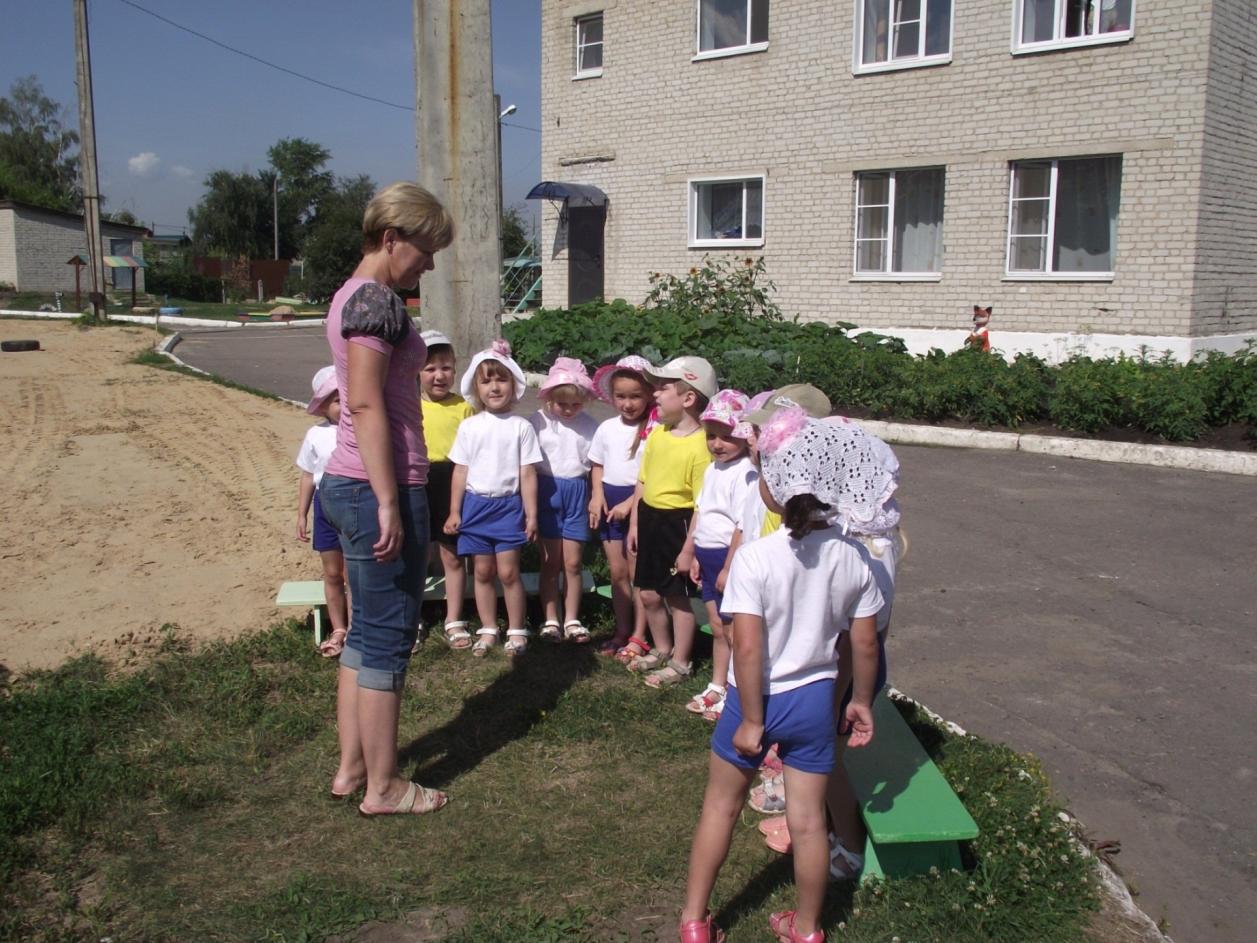 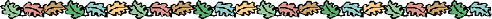 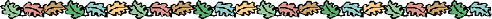 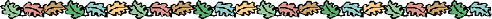 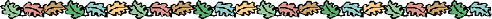 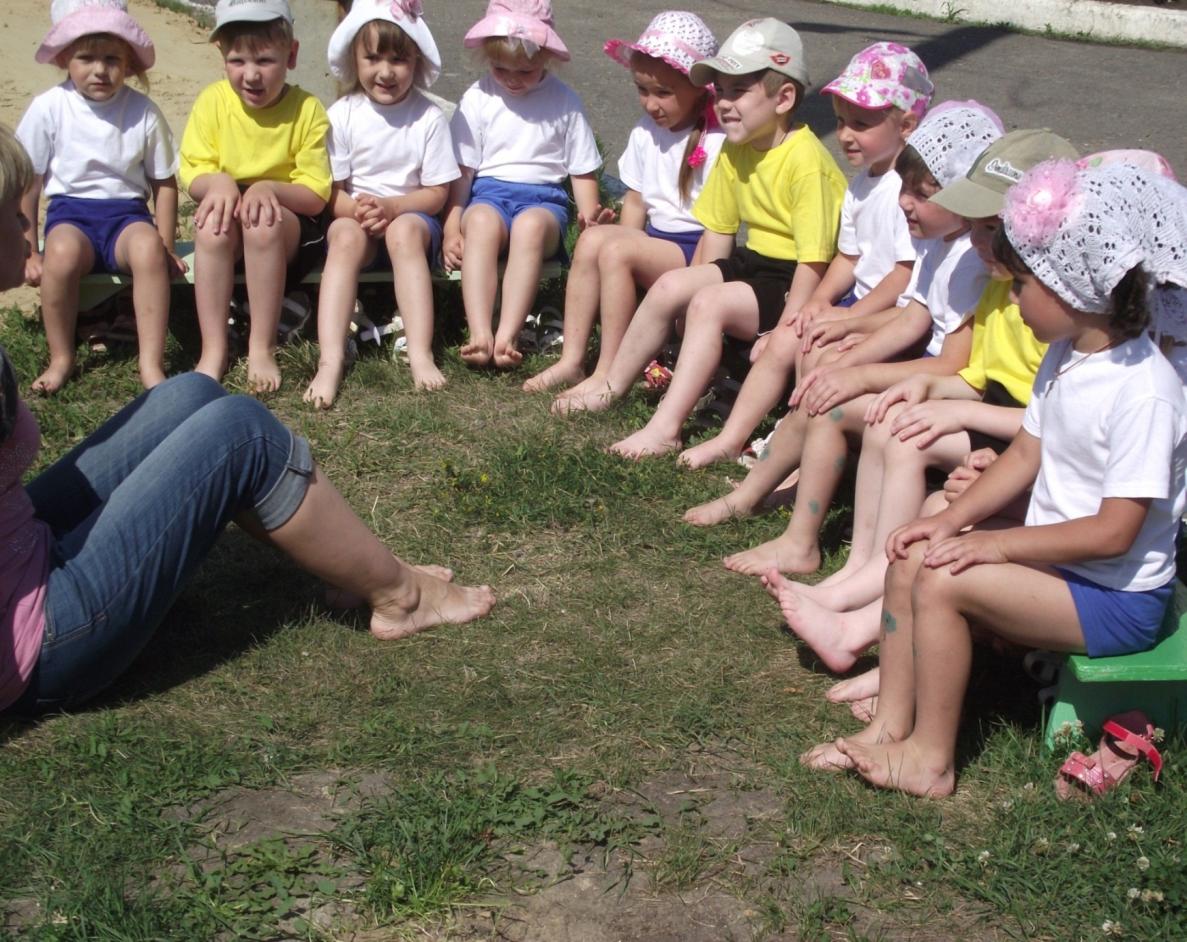 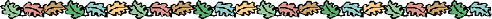 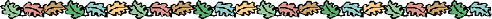 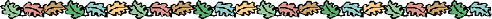 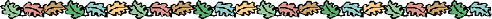 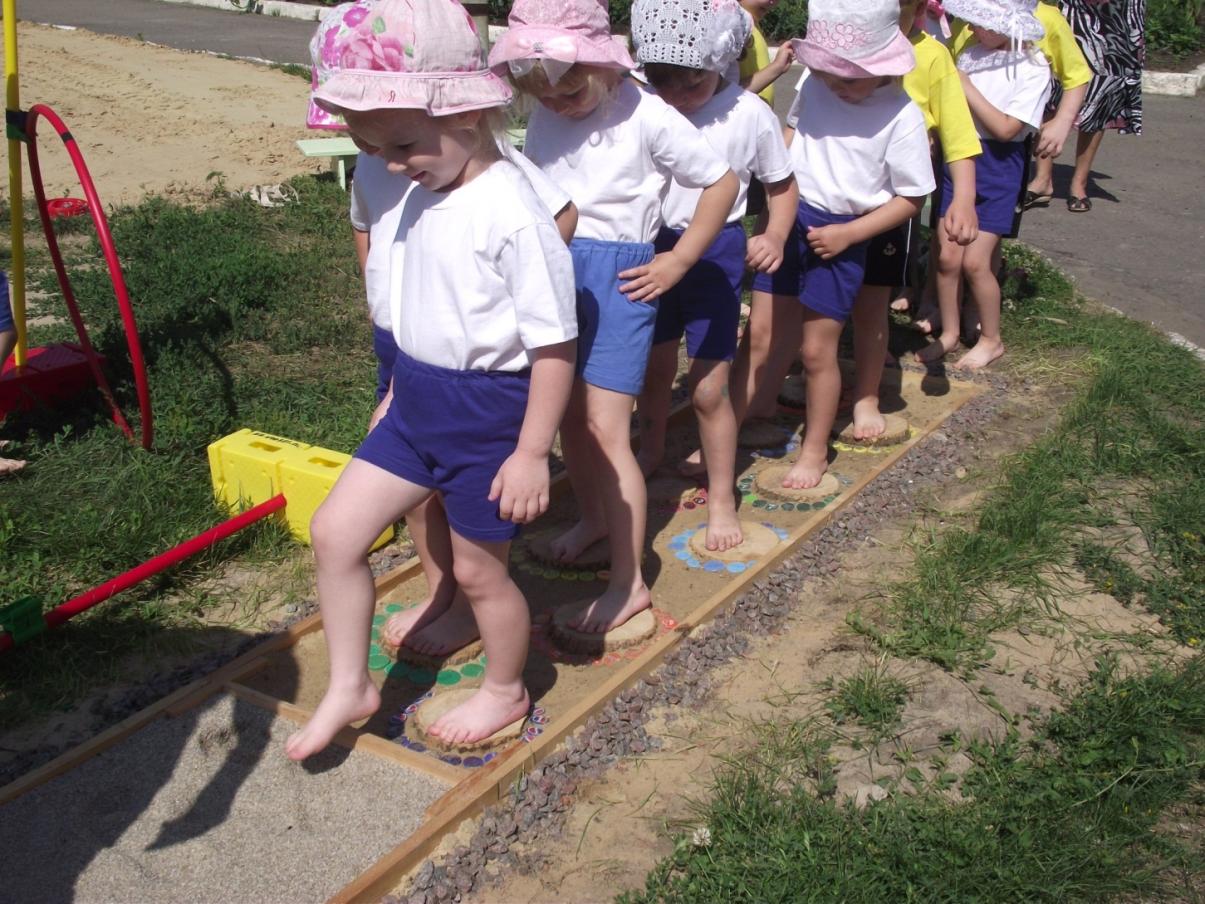 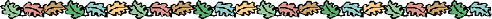 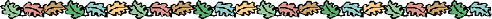 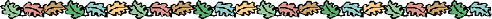 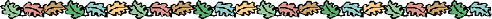 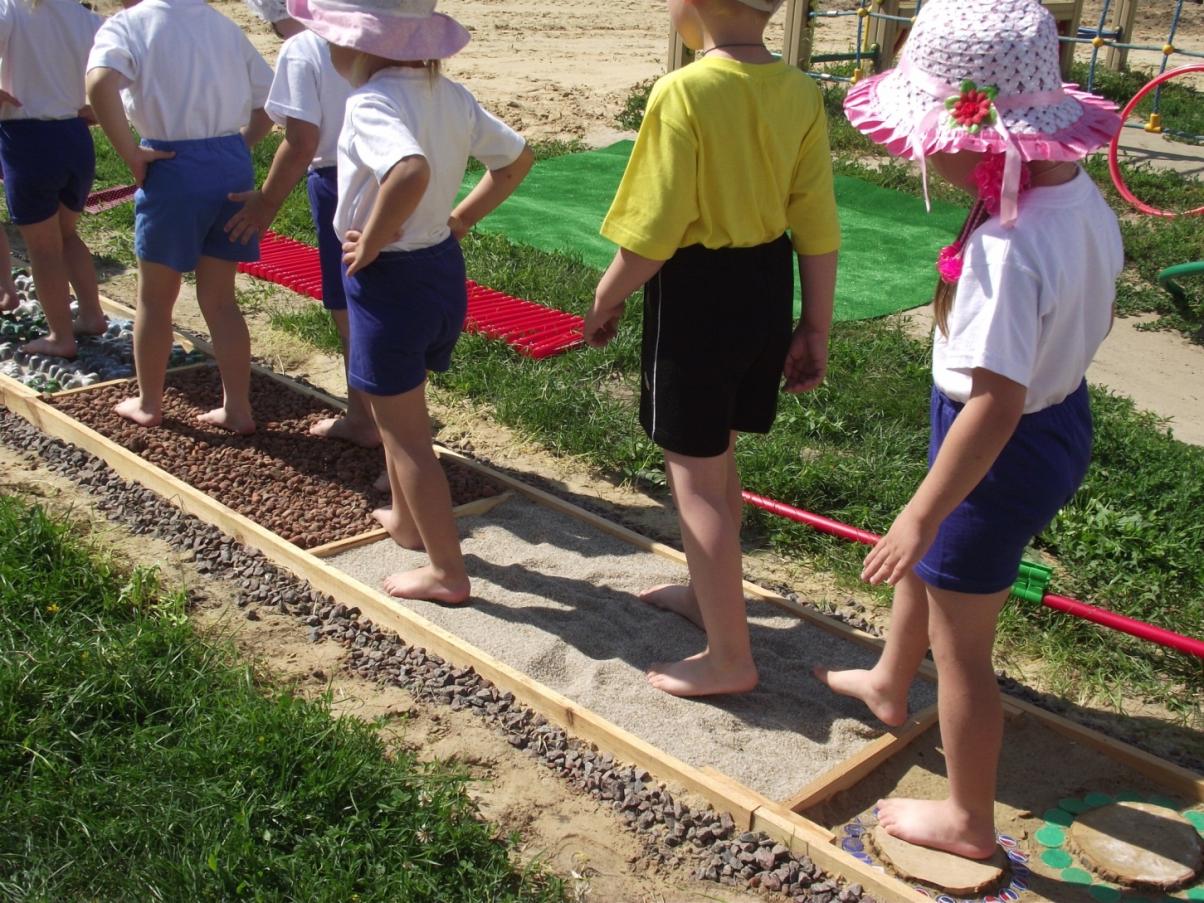 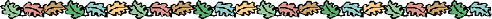 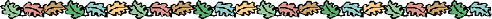 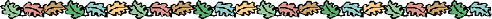 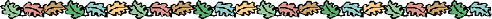 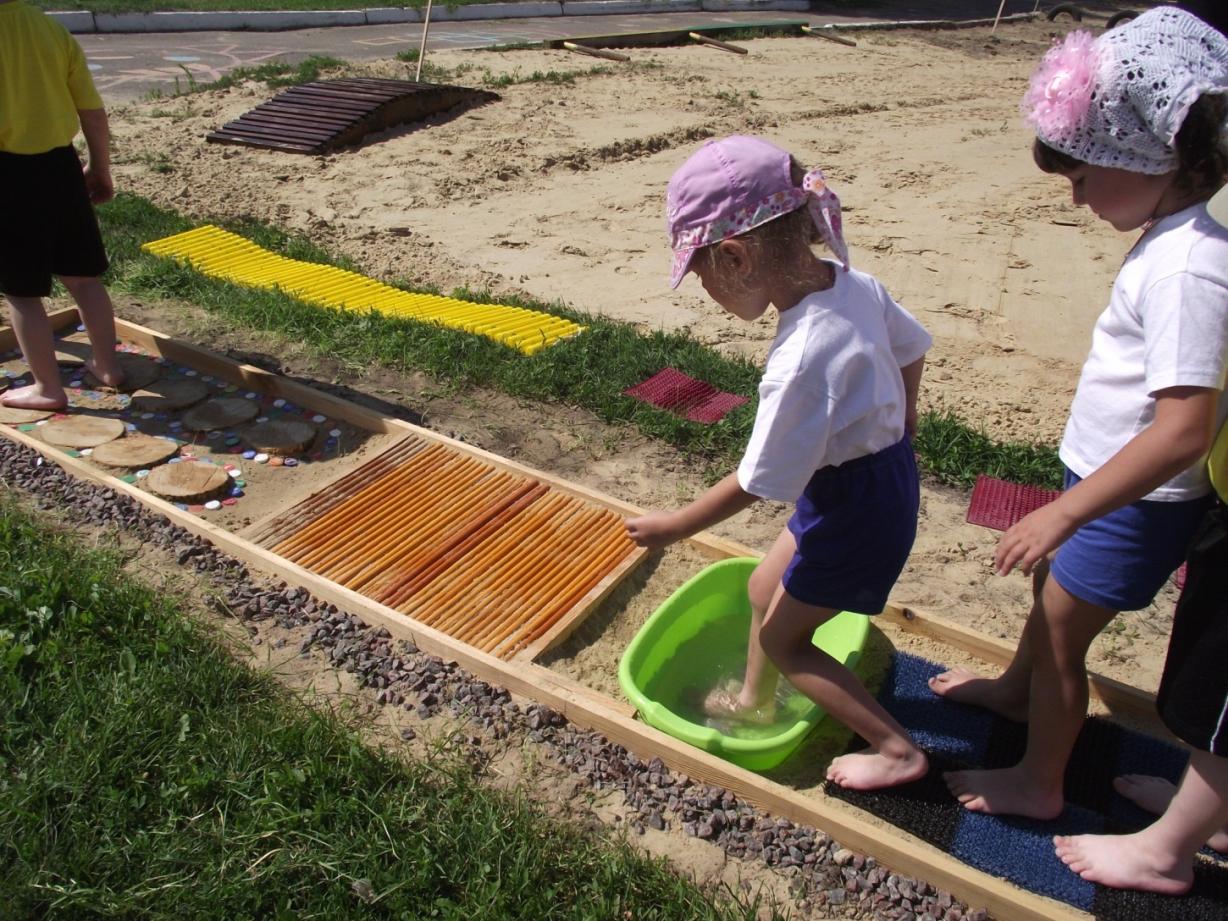 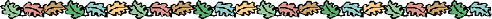 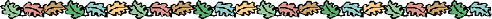 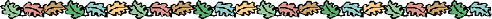 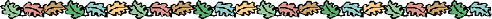 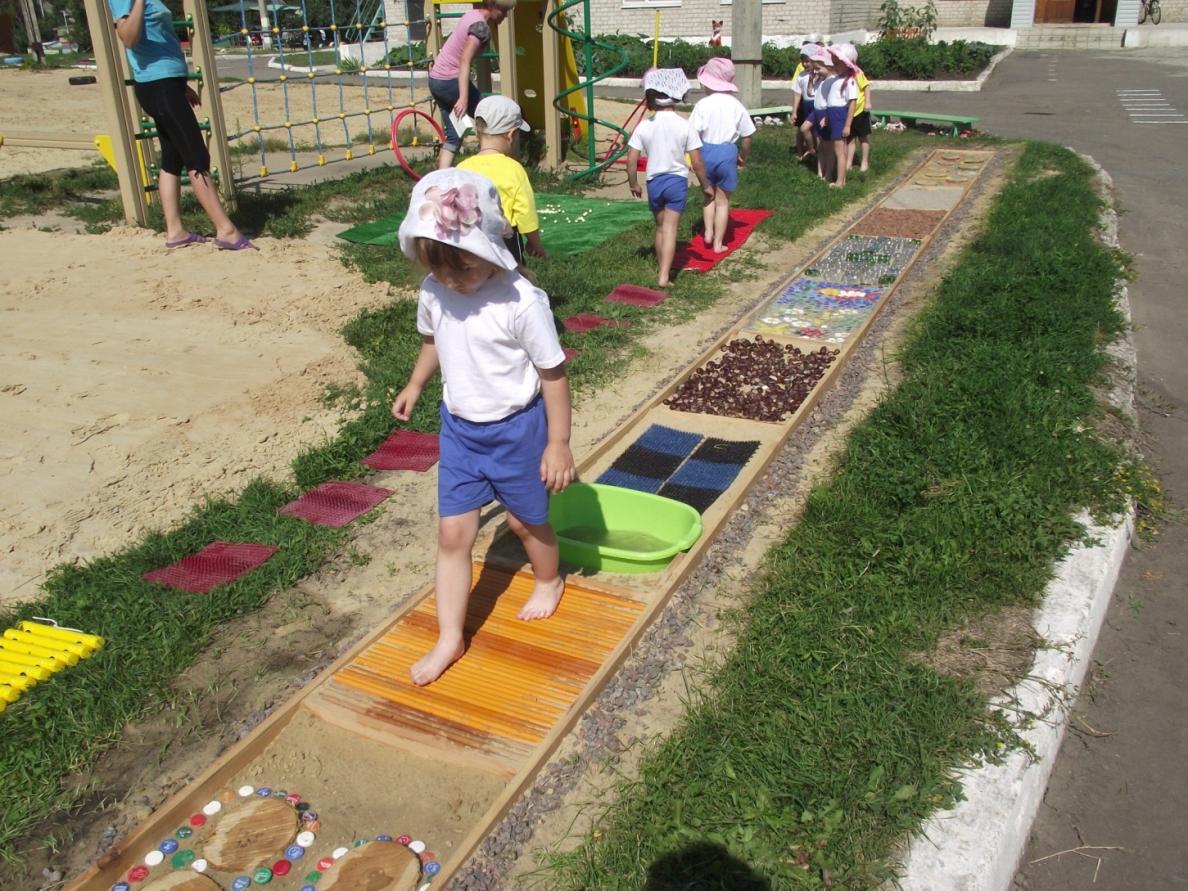 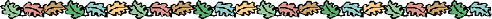 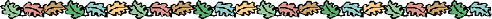 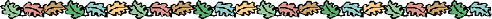 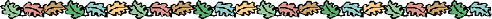 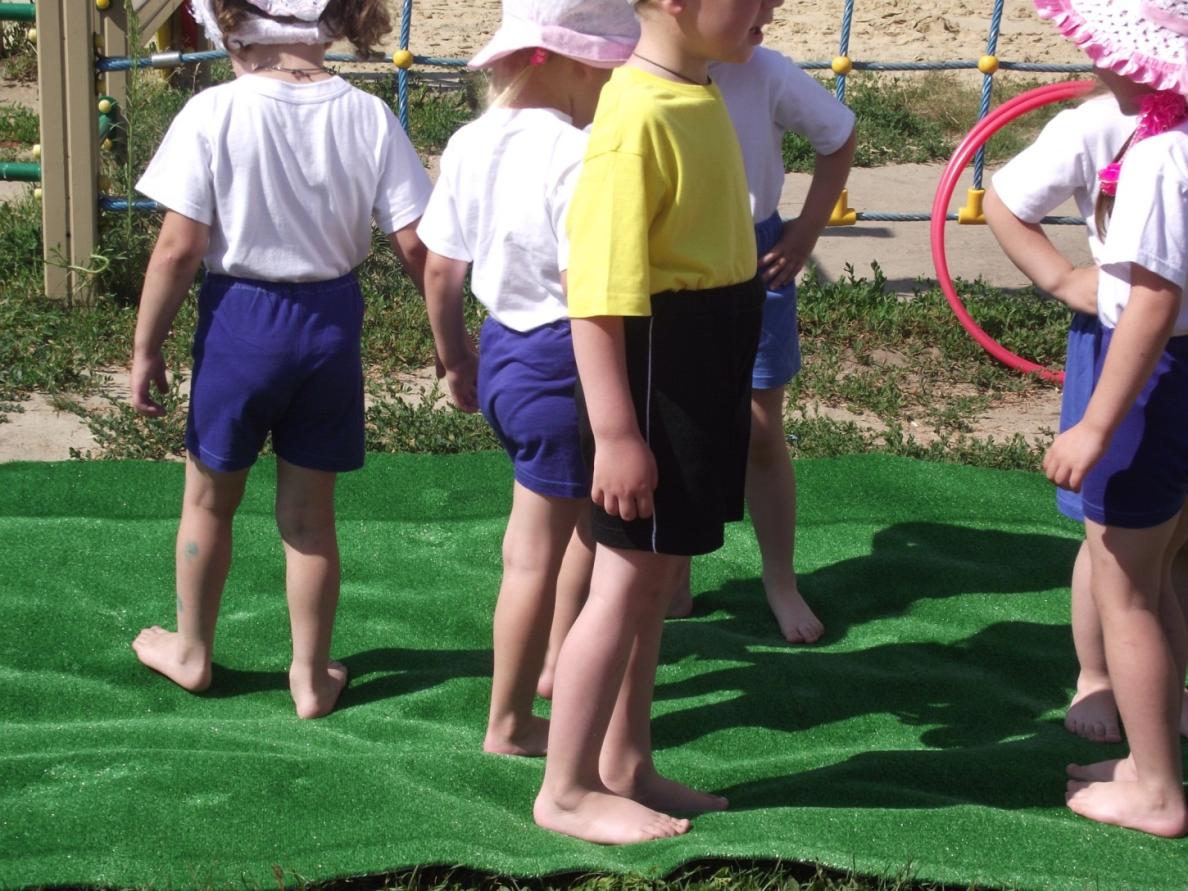 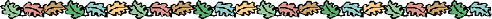 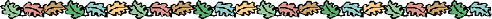 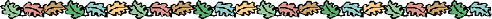 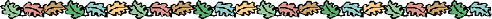 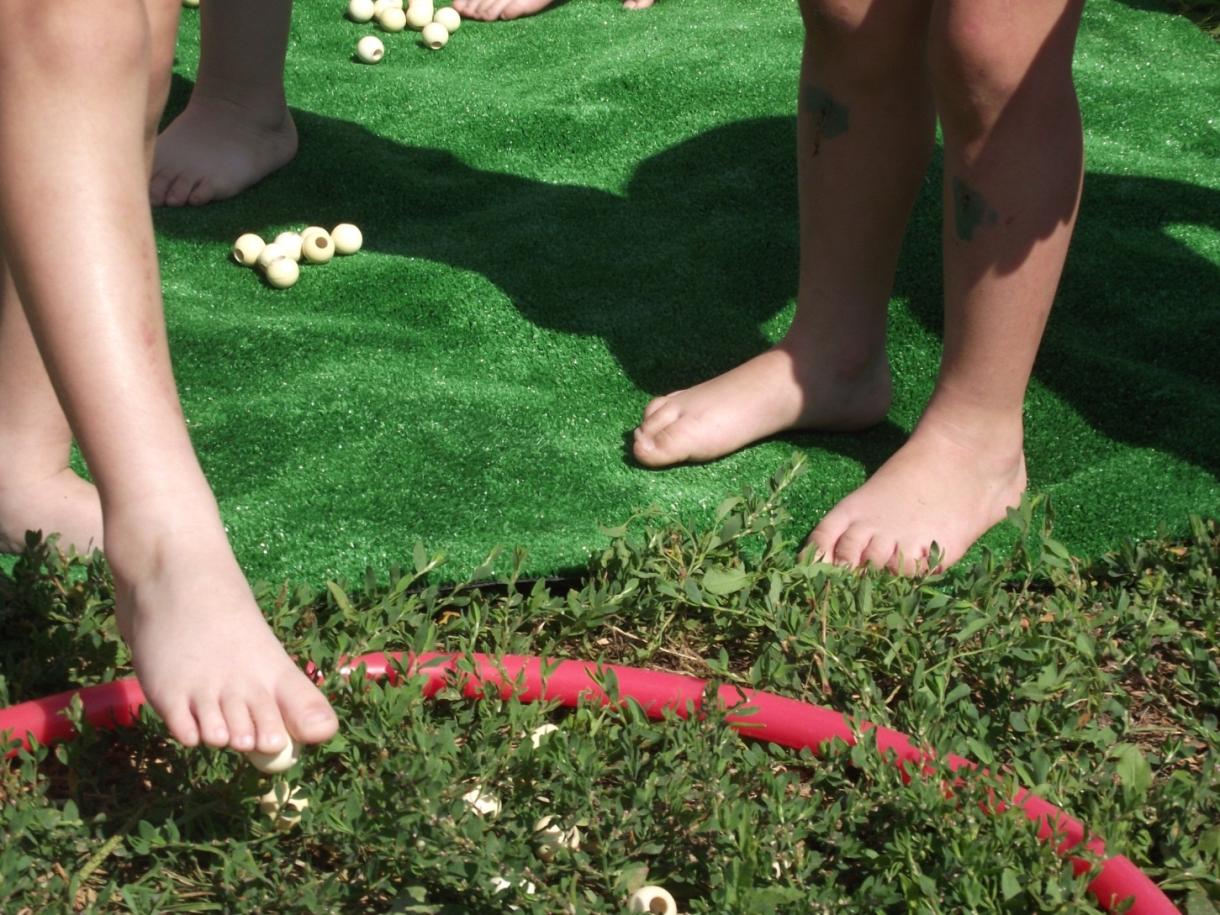 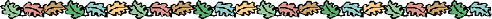 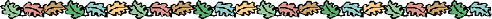 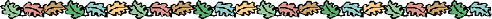 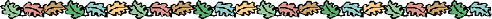 Физкультурно-оздоровительная работа на «Тропе здоровья»
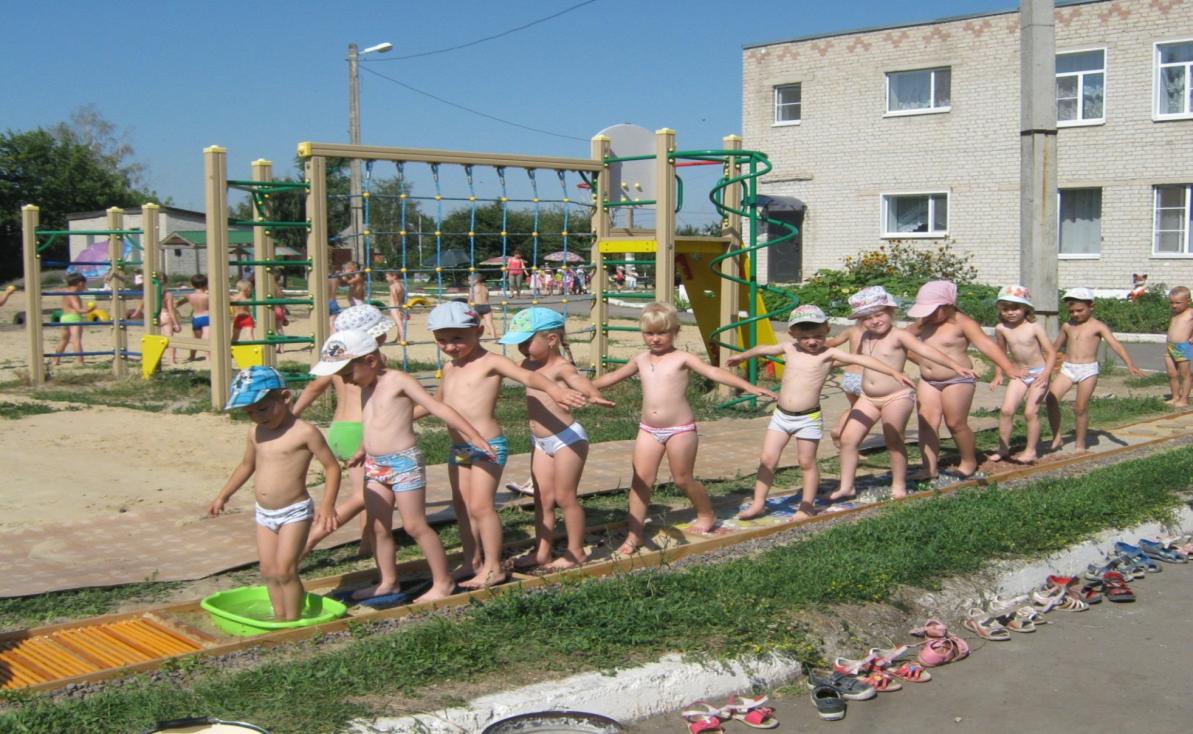 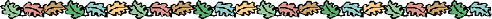 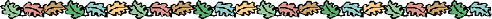 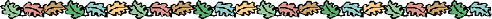 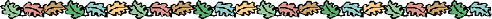 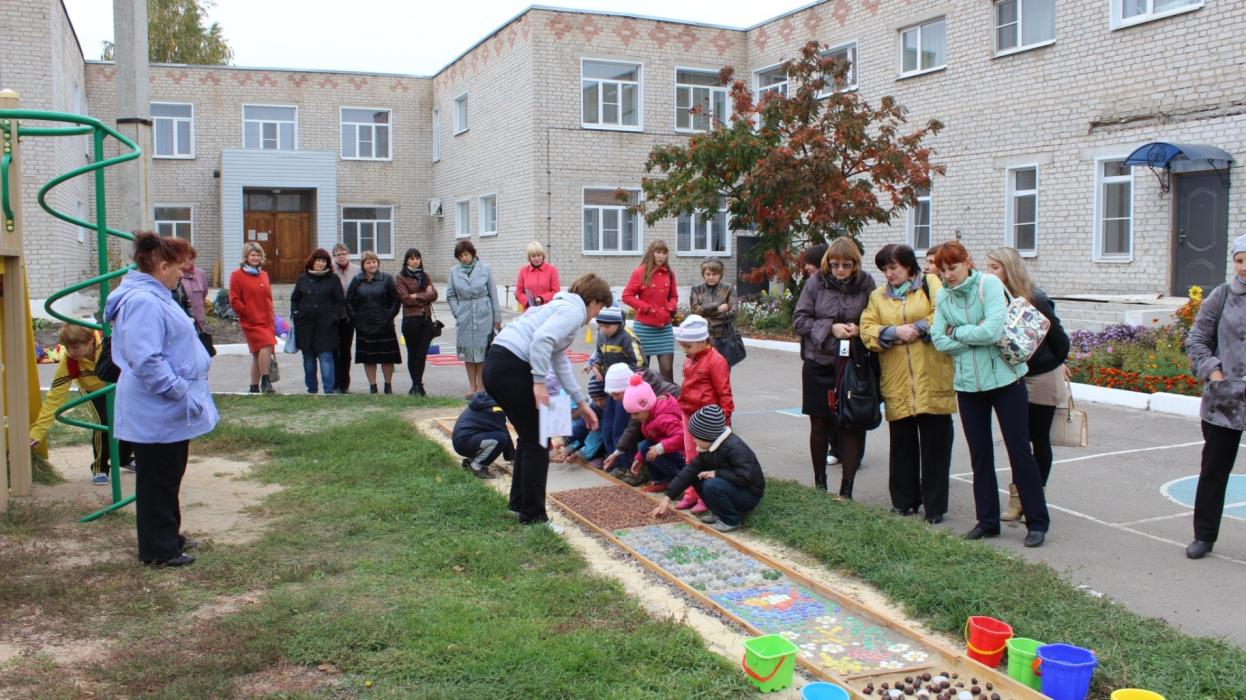 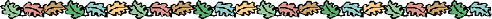 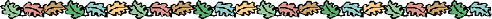 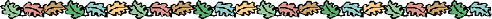 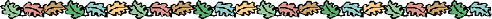 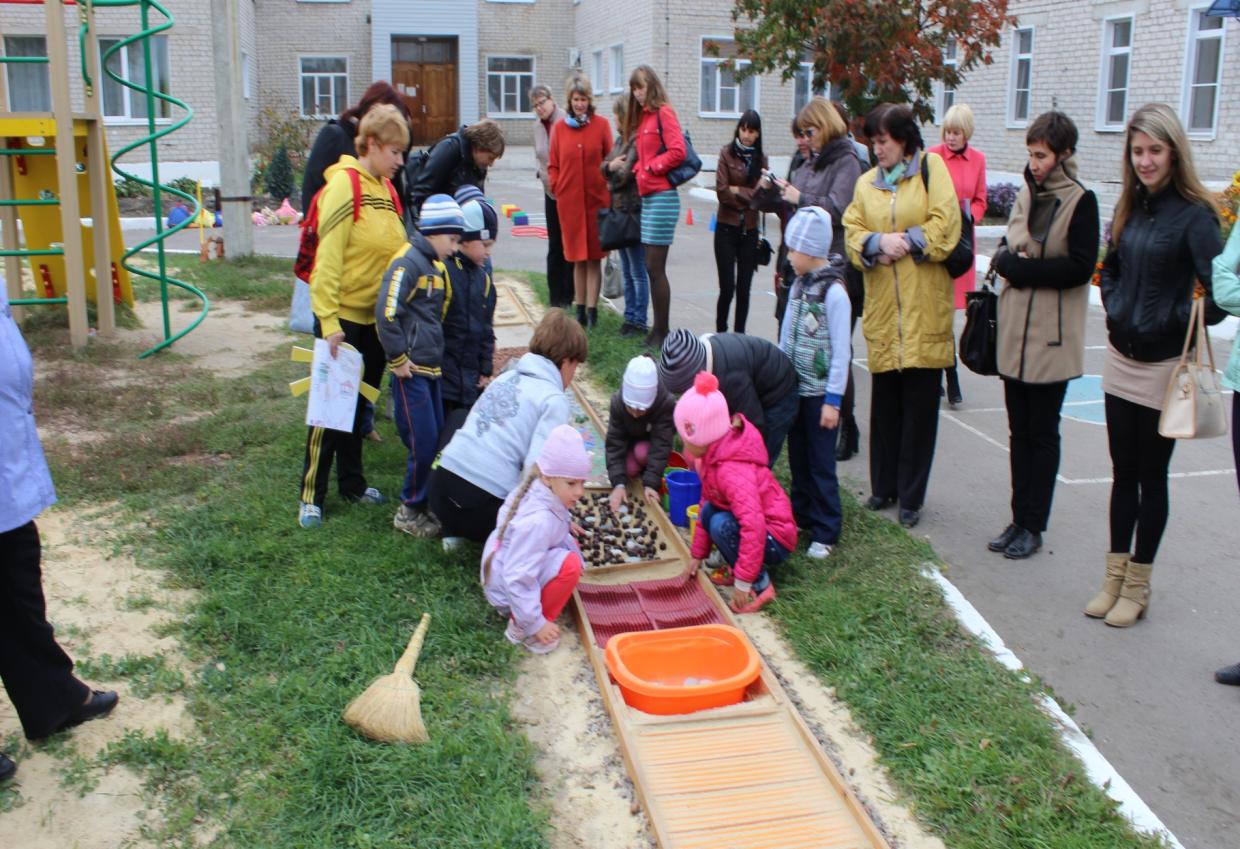 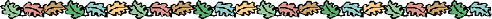 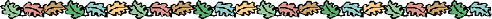 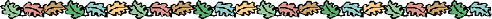